NDHQ Marksmanship Team - Kickoff
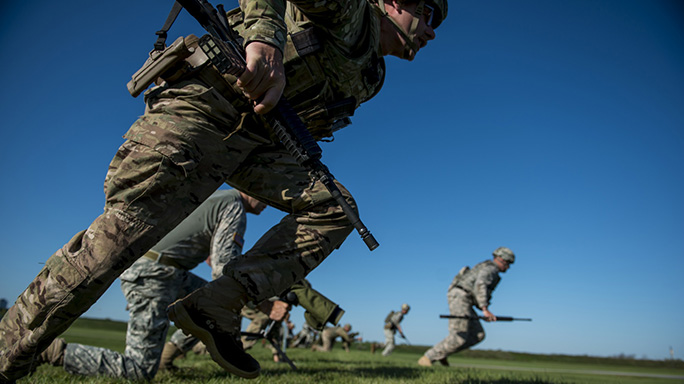 Agenda
Team Intro.
CAFSAC – What is it?
Marksmanship Principles.
Equipment.
What to expect.
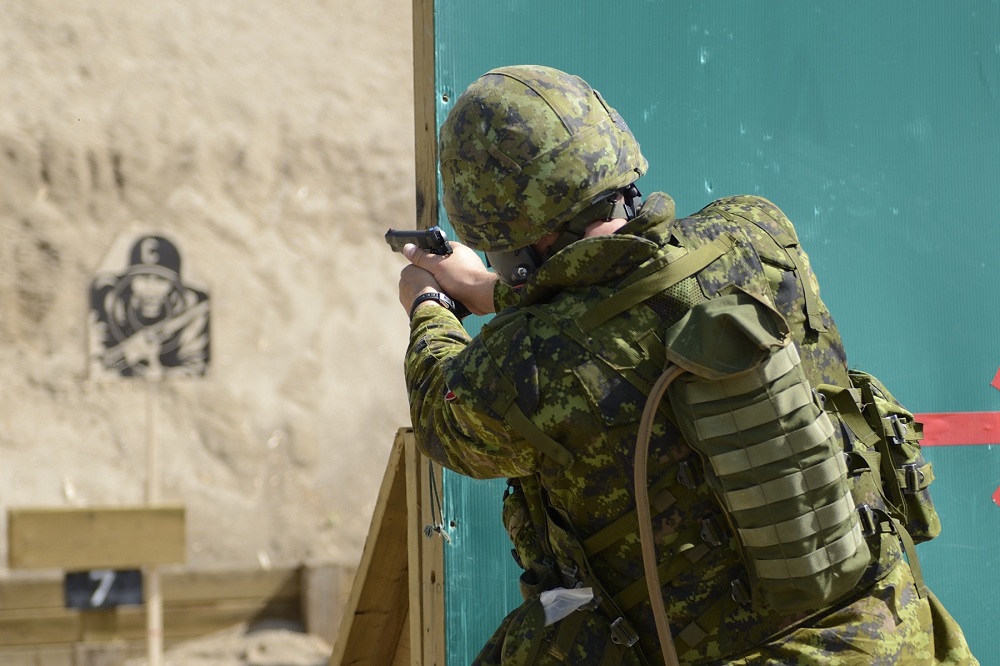 Team Intro
Team Captain – MWO Lukas Rediger
Team Ammo and Booking Rep – Maj Henry Leung
Coaches – “Tom”, CPO1 Marty Cashin and WO Luke Foster.
Additional Senior Staff and RSOs/ARSOs not limited to:
Capt Fannie Simon
Capt Frank Choi
MCpl Tonia Coombes
Cpl Lyne Milette
Various Pers from GGFG
MCpl Jamie Lynam 
MCpl Dean Lynam
Capt McAtamney, Julie
Capt Joshua Taylor
Maj Owen Bradbury
CAF Small Arms ConcentrationWhat is it?
2 week competition Approximately 1-2 Week of Sept.
300+ competitors.
Several nations competing.
Reserve, Ranger and Regular Force Classes.
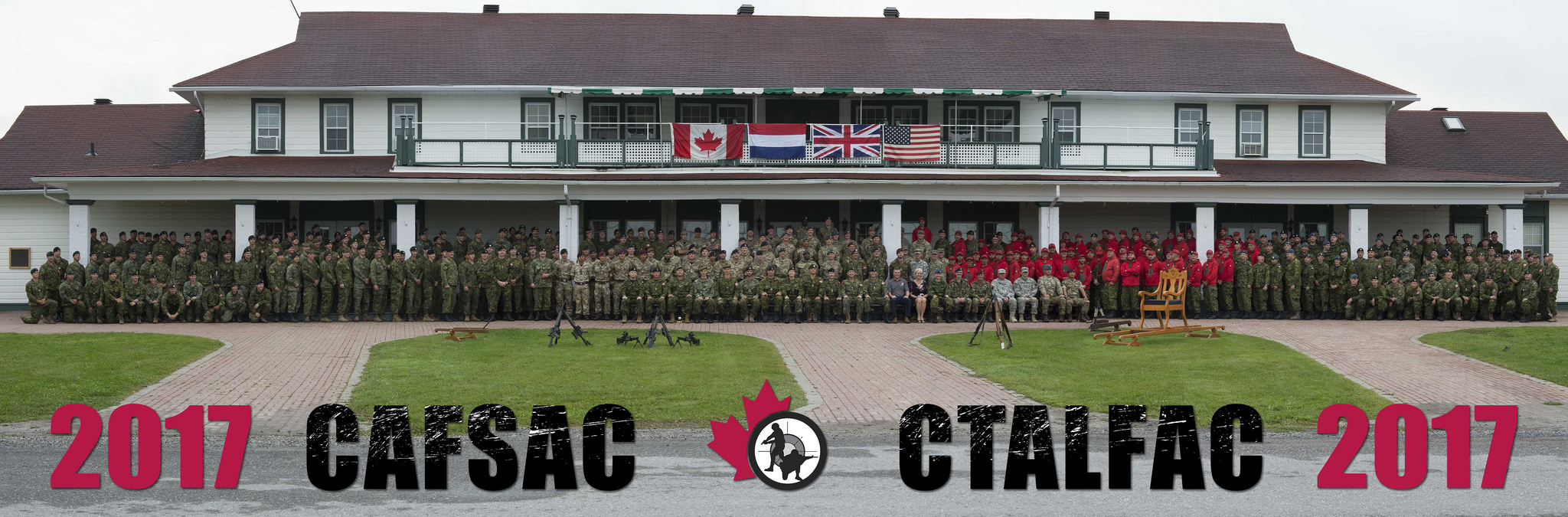 CAFSAC What is it?
NDHQ team focuses on Rifle, Pistol, and possibly Machine Gun.
We do not compete as a team for CASAM (obstacle course, 10K run etc.), though some events may be an option for those interested.
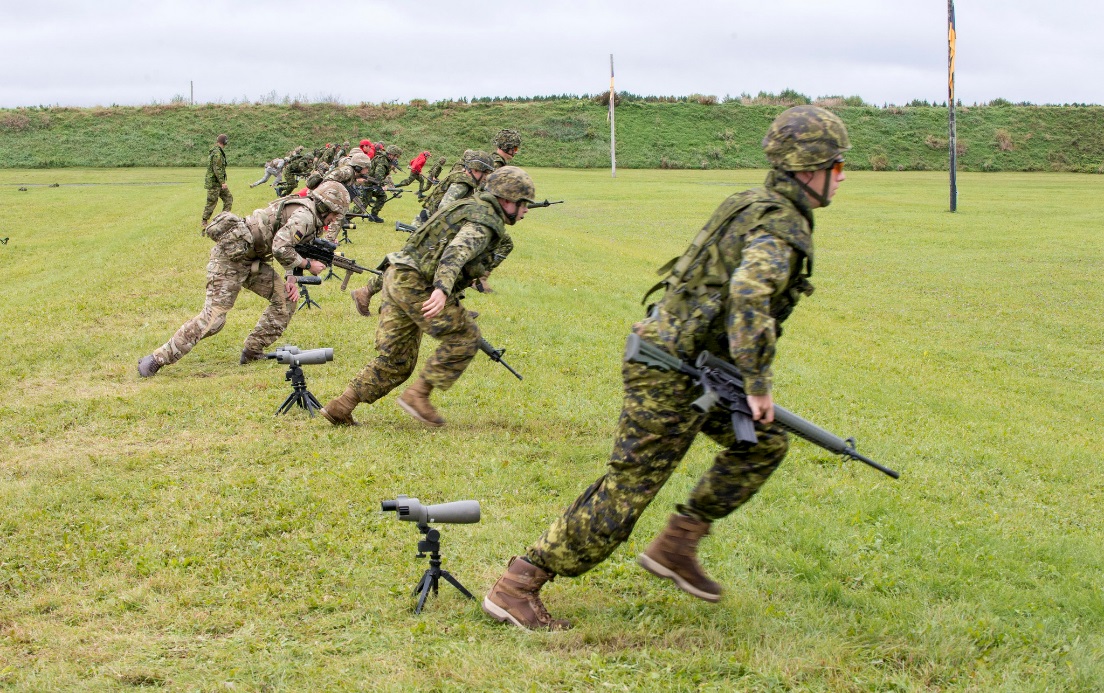 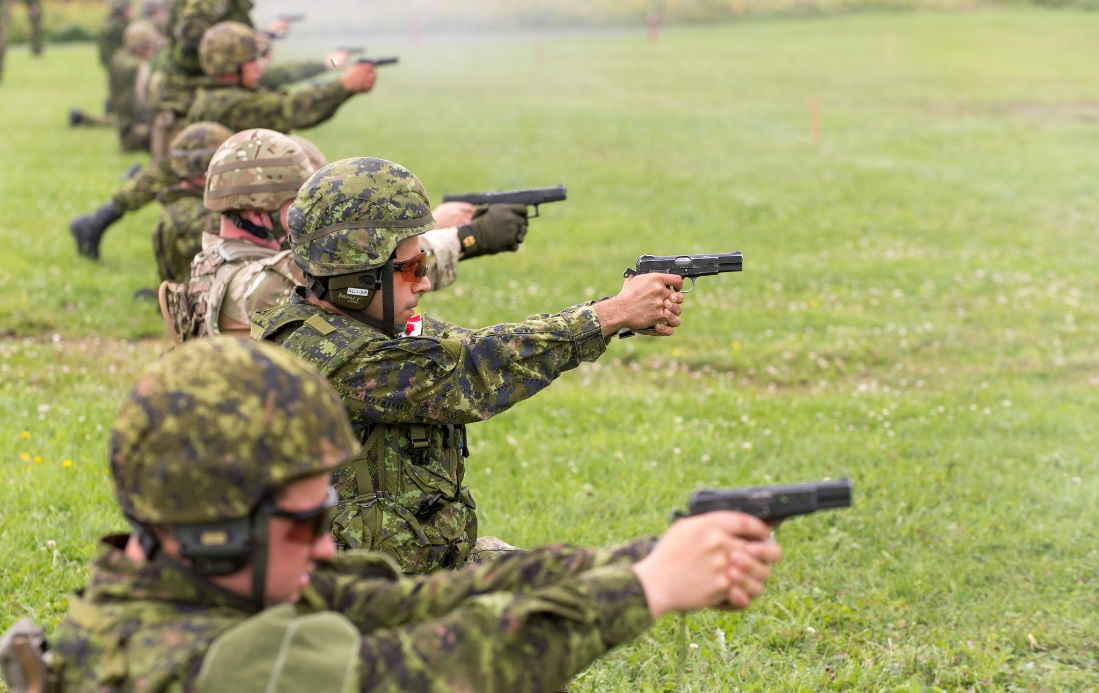 CAFSAC What is it?
Rifle has 4 primary matches to qualify for Queens Medal match (only top 50 from Canada compete for QM)
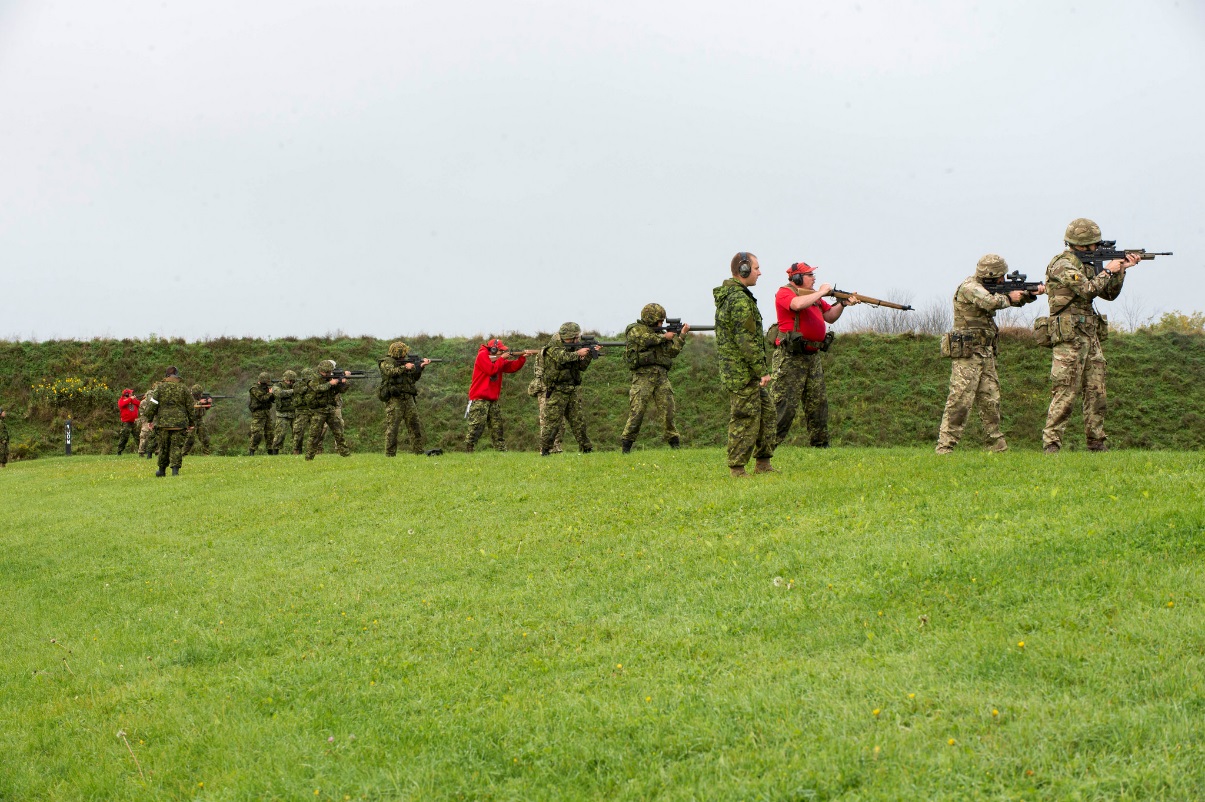 Match 11: 200m, 100m, Deliberate prone, Rapid, Rundown – General marksmanship skills
Match 12: 100m and less, Movers, Snaps, Standing/kneeling – Target acquisition, trigger control
CAFSACWhat is it?
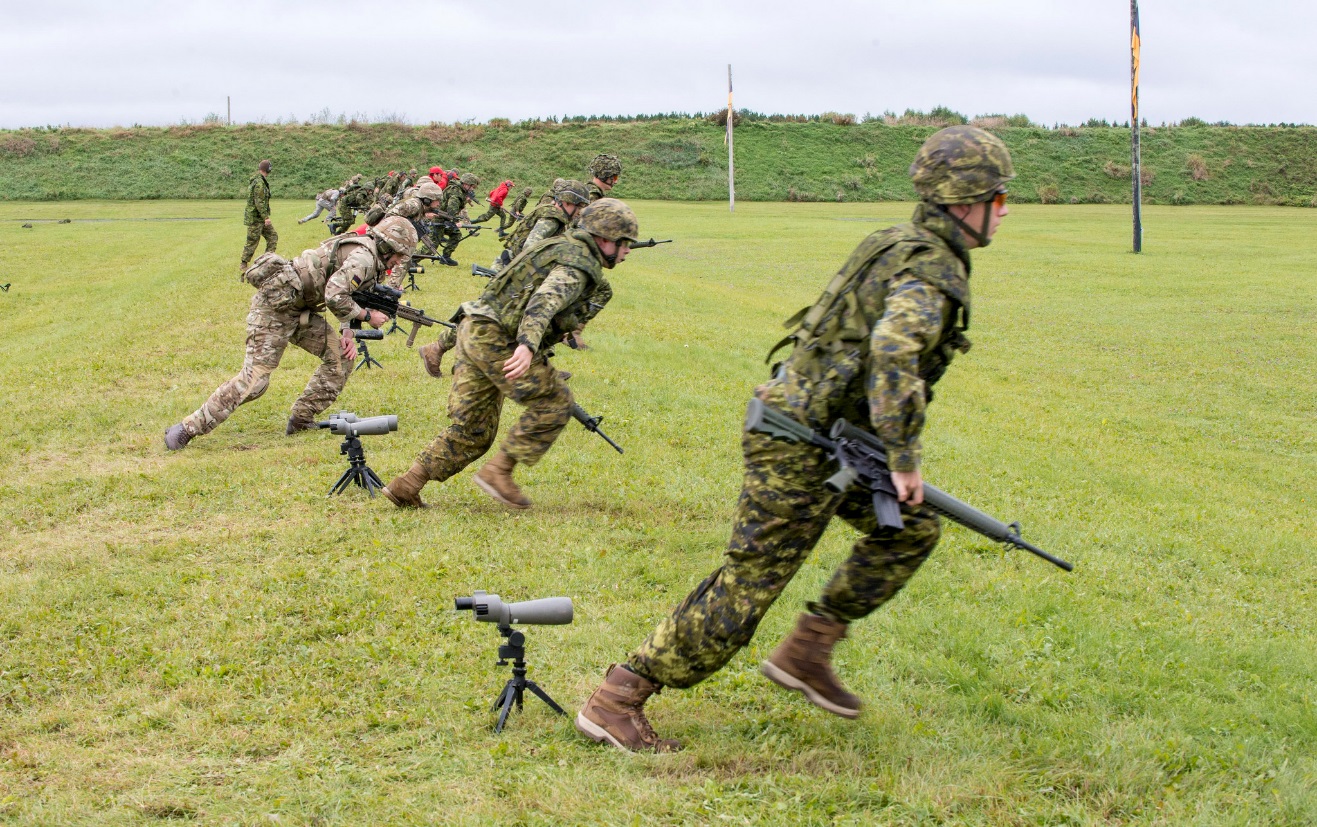 Match 13: 300m, 200m, 100m, Deliberate prone, Agony Prone, rundowns, movers, rapids – General skills, Response time/awareness
Match 14: 500m, 400m, 300m, 200m, 100m, Deliberate prone, rundowns, movers, rapids – Long distance skills (wind gauging, sight adjustment, trigger/breathing control), cardio
CAFSACWhat is it?
Other matches:
Night Shoot – 100m and less, NVGs with Lasers. Only a Fun shoot for us, but still possibility of medals.
Barrier Shoot – Shoot around/over walls. Fun Shoot.
Falling Plates – Rundown with 10 falling plates per team of 4. Compete against another team of 4. Fun shoot.
CAFSACWhat is it?
Pistol has 3 primary matches and 2 (or more) CQB matches
Match 21, 22, and 23 are matches with tight times, a variety of distances and some one handed left/right shooting. Self directed reloads will be part of the competition as well.
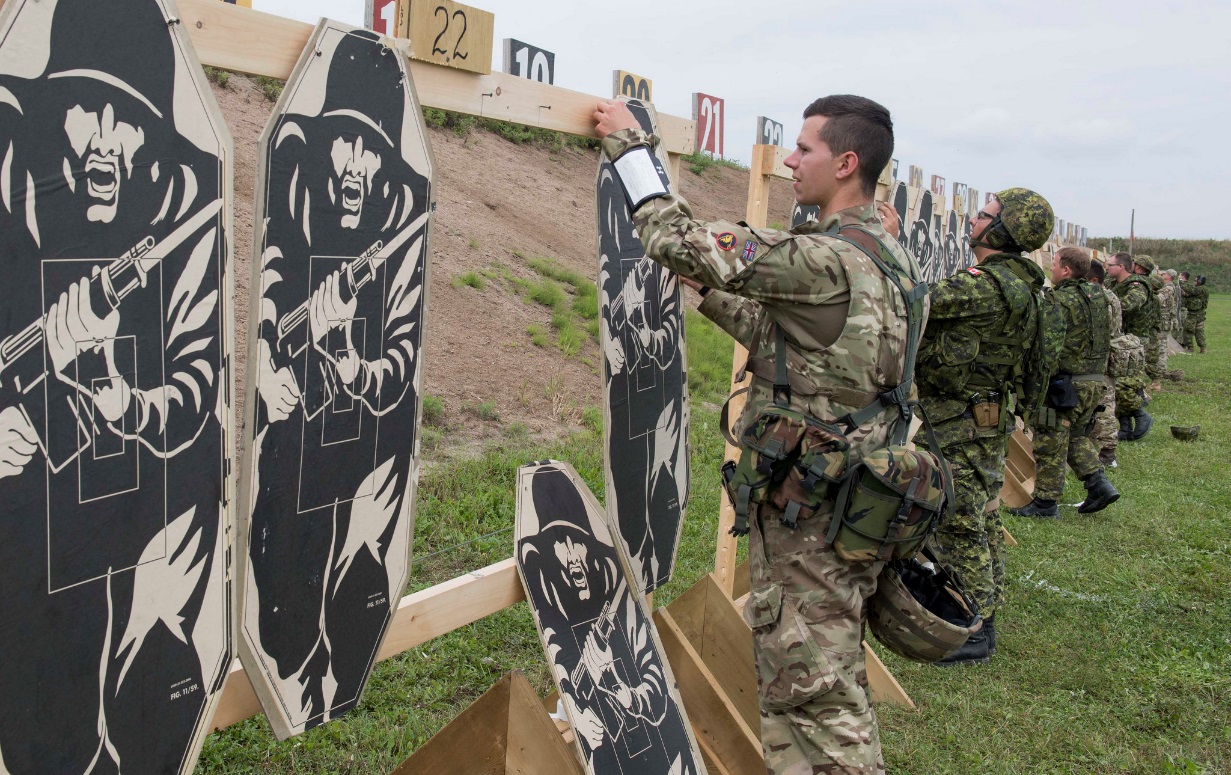 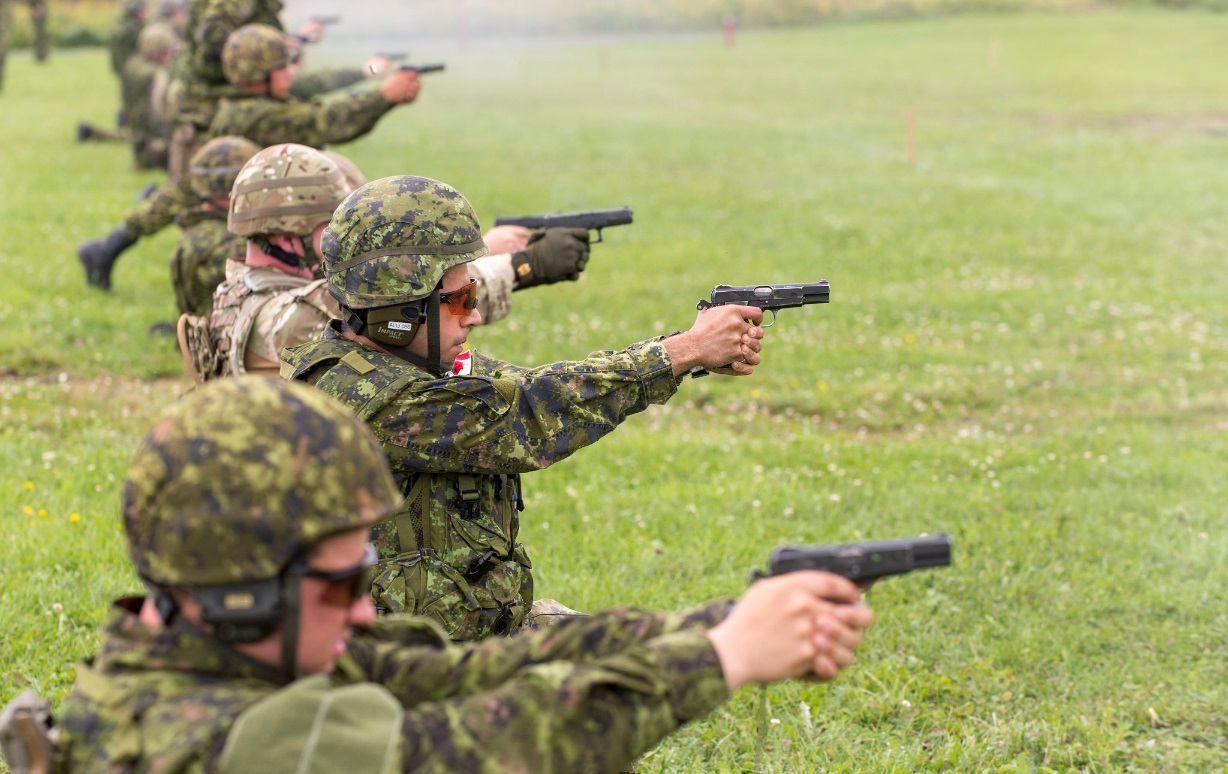 CAFSACWhat is it?
CQB matches are time based with penalties for inaccuracy, failure to reload tactically, failure to engage a target, failure to use cover, and minor safety infractions.
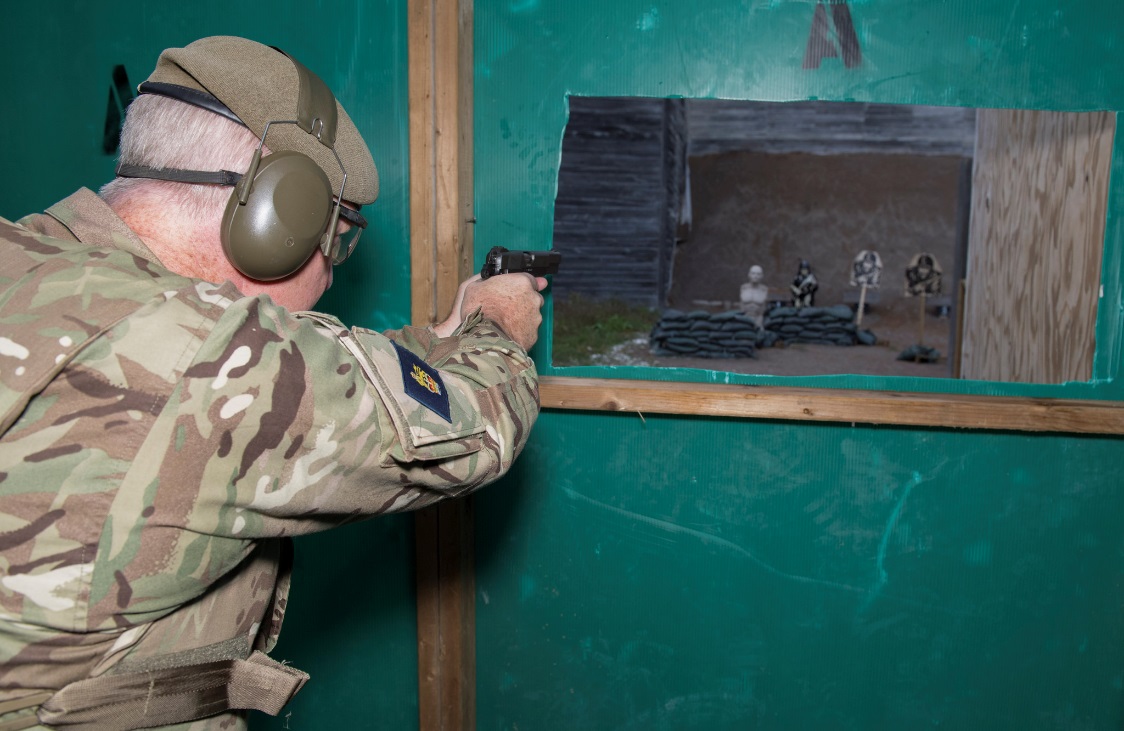 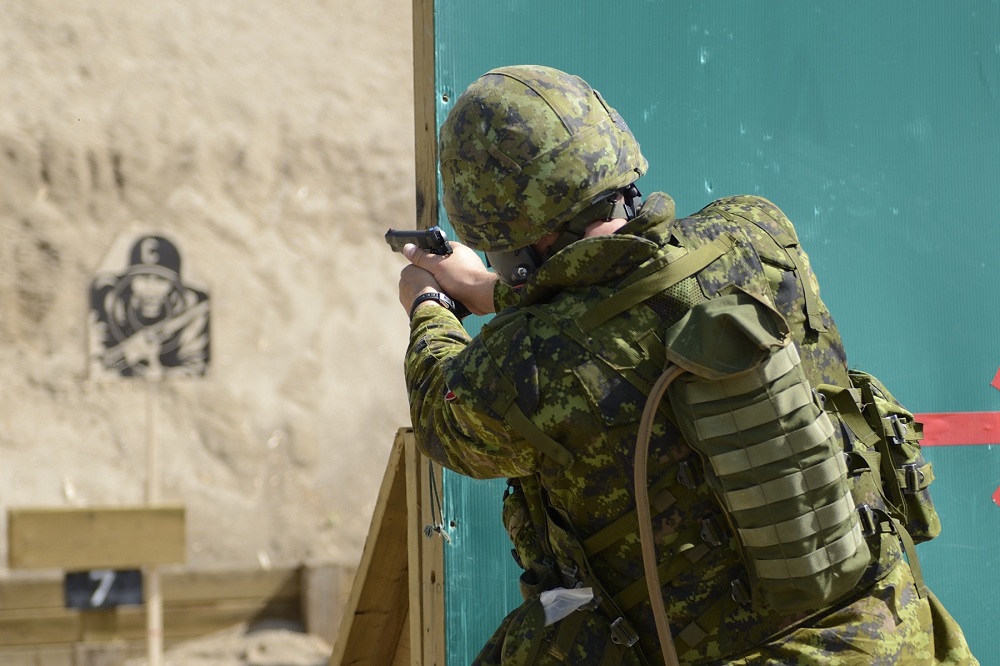 CAFSACWhat is it?
2 way range with Simunition and paintball turrets may be a CQB match.
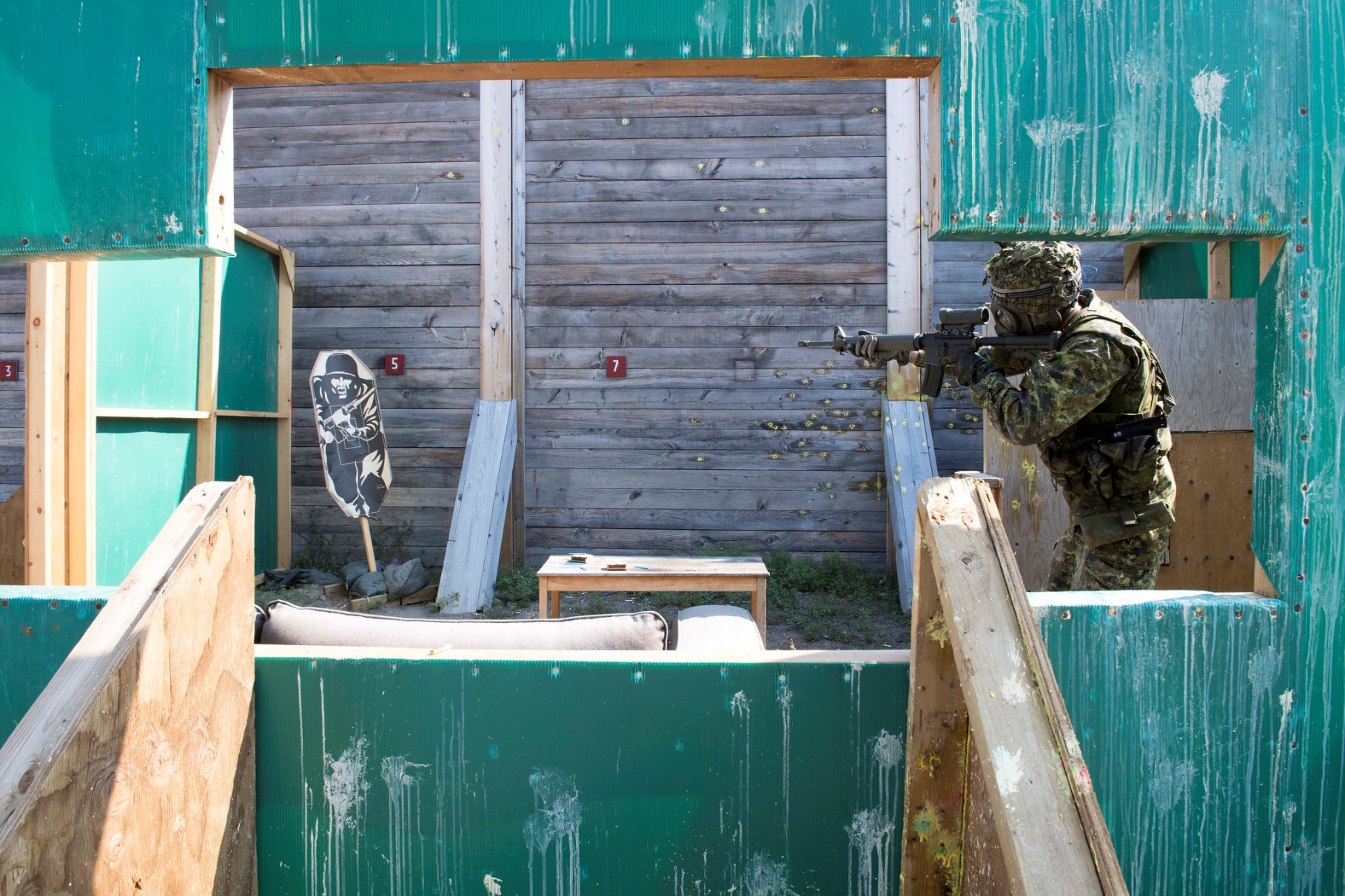 Paintballs!!!!
International Competitions
The results from CAFSAC may determine which CAF members will be selected to join the CAF Combat Shooting Teams the following year in three international shooting competitions. 
AFSAM (Armed Forces Skill At Arms Meeting). Held each year at the National Guard Marksmanship training center in Little Rock Arkansas. Chosen from the top combined rifle/pistol shooters. 
AASAM (Australian Army Skill at Arms Meeting). Selected from top C9 team and the rest from CASAM. 
Bisley, Held in the UK. CAF sends two teams one reserve, one regular force. Members are selected from matches 11-15 in service rifle.
Marksmanship Principles
2 Components:
The Science




The Skill
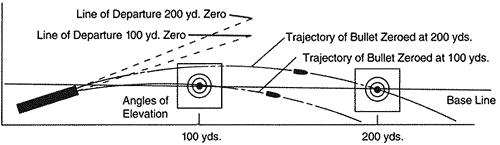 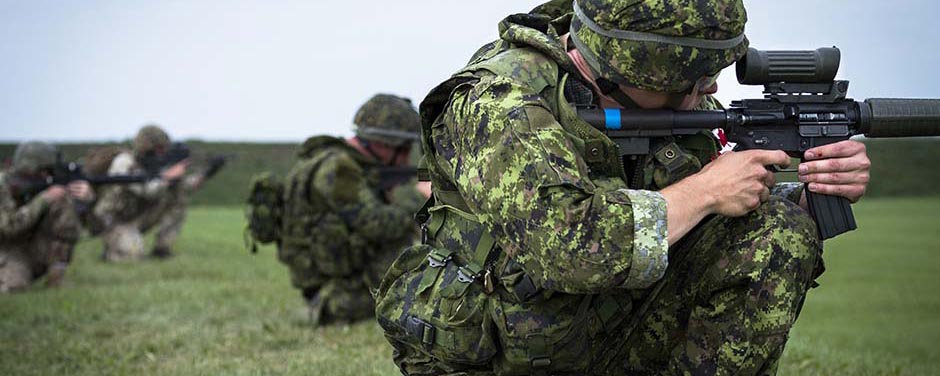 Marksmanship Principles	The Skill
5 Key elements
Breathing
Trigger Control
Position
Point of Aim
Knowledge
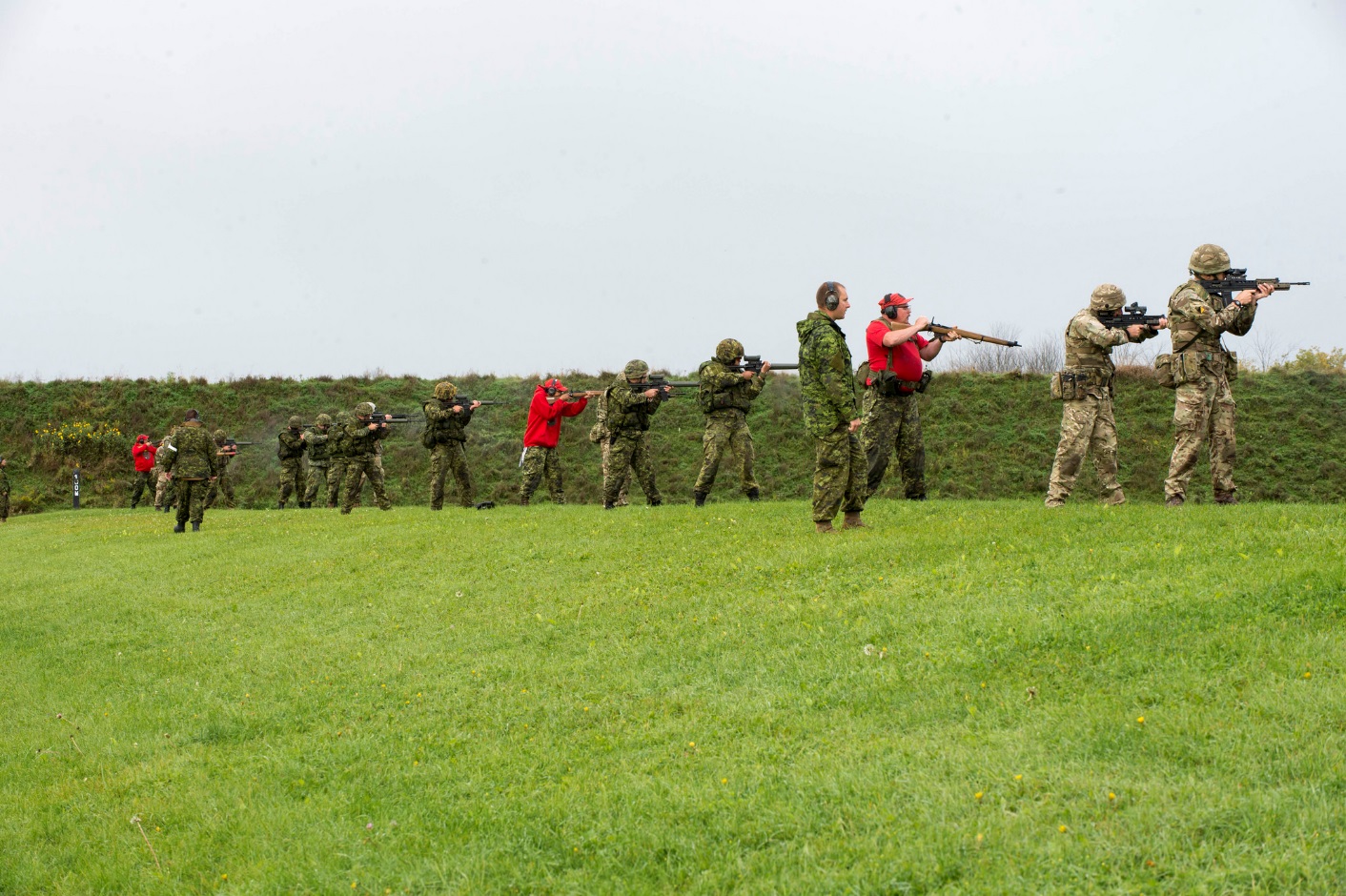 Marksmanship Principles	The Skill
Position
Probably the second most important skill!
A good position is necessary for Precision – Stability and relaxed body significantly reduce uncertainty.
Requires flexibility and endurance developed over training season.
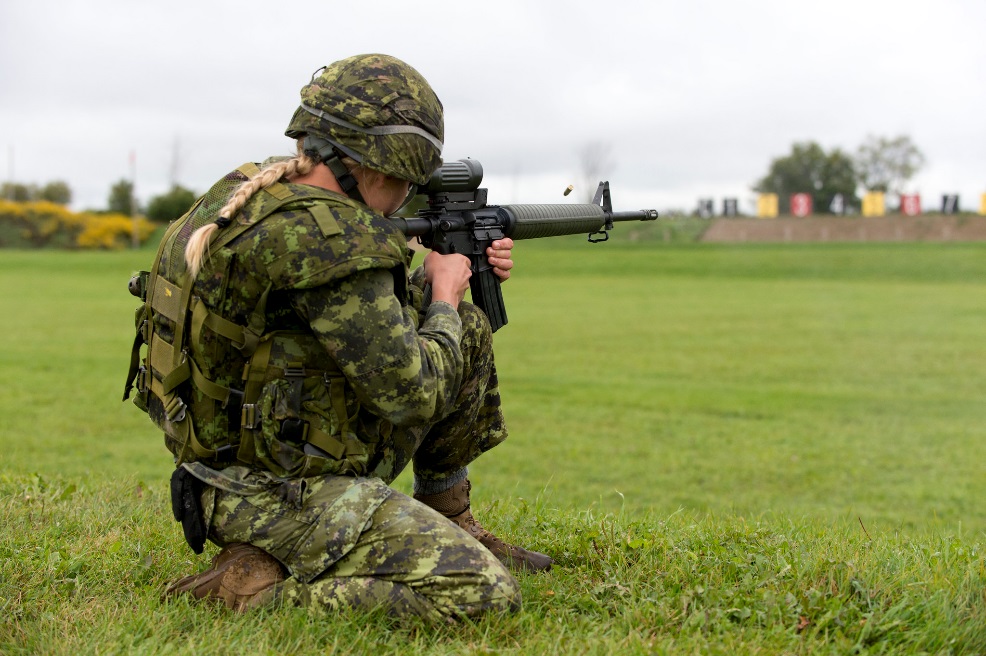 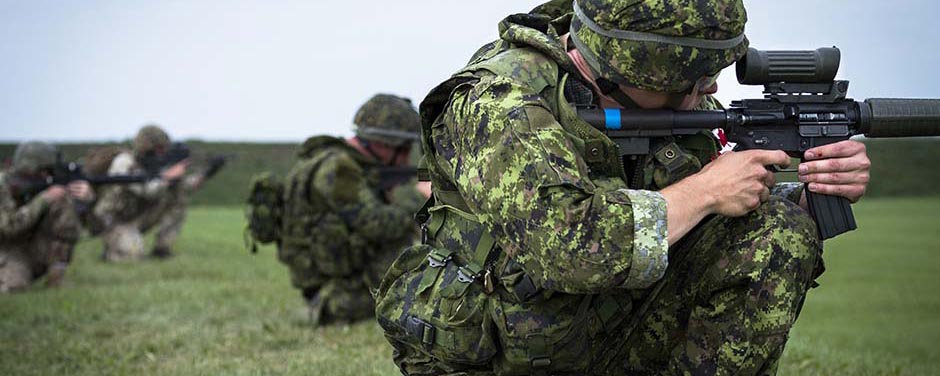 Marksmanship Principles	The Skill
Knowledge
CAFSAC range instructions, words of command are minimal.
Each competitor is obliged to know each stage of each match ahead of time.
Only instruction: “Match X, Load, Ready. Watch and Shoot”.
Mental Mantra prior to each stage:
Safety, Sights, Wind, Prepare to move.
Marksmanship Principles	The Skill
Knowledge Cont’d
Safety – Magazine for next stage loaded, readied, safety ON.
Sights – Adjust elevation for next stage.
Wind – Take the opportunity to check wind, adjust windage before next stage.
Prepare to move – Go from a shooting stance to similar prep stance (ie from a tight kneel to high kneel) and trail arms.
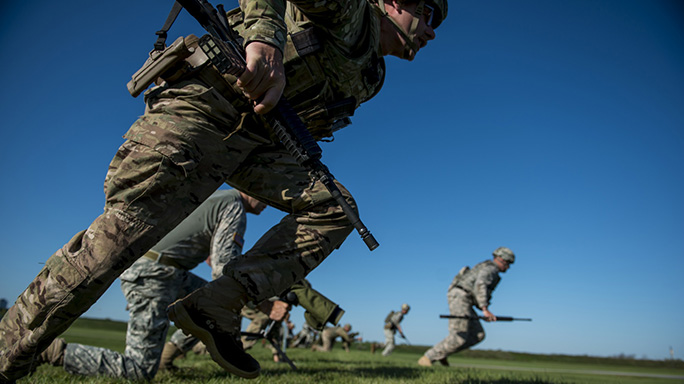 Equipment
Team staff will provide an equipment list by email. Go to Supply soonest to pick up any items you do not have!
Confirm your Frag Vest and helmet are sized properly. The frag vest should only extend to the bottom of your belt. Longer than that and it will ride up in the kneeling position or press against your helmet in prone.
Team will issue training plates later in the season.
During competition, training plates and rank are required on frag vest. Equipment will be weighed/inspected at random to confirm.
Modification of weapons is not permitted! 2 Years ago     a Reg Force Team was banned due to modified triggers.
Equipment
Electronic or over ear hearing protection are permitted, however at shooter’s own cost. Foamy ear-pro is provided by the team.
Always bring a notebook and pen/pencil to the range. This is to record new things you learn and to:
note temperature and weather conditions, as well as the elevation and windage adjustments for each range/condition.
Regular recording of sight adjustment data will assist your gauging of wind conditions and the accuracy of your adjustments.
What to ExpectInitial Dry Training  and SAT Range Sessions
Test fit equipment. Adjust for usability.
TOETs, IAs and Stoppages.
Safety and weapon handling standards.
Movement Standards.
Practice basic firing in different positions and transitions.
Practice Breathing and trigger control.
Target acquisition and points of aim.
Tips and Tricks.
What to ExpectFirst Live Range Session
Range Setup and Equipment Sign out.
Rifle Assignment.
Sighting Rifle in at 25m and 100m.
Refine equipment fit. Adjust for usability.
Practice basic firing in different positions and transitions.
Practice Breathing and trigger control.
Target acquisition and points of aim.
Butts Operation.
Tips and Tricks.
What to ExpectAdditional Live Range Session
Range Setup.
Walk back to each 100m up to 500m.
Advanced Techniques.
Moving targets.
Rapid, Deliberate.
Agony Snaps.
Windage.
6 O'clock hold.
Practice Match Conditions.
Butts operations.
Tips and Tricks.
What to ExpectNSCC and CAFSAC
Receive and check shooter’s package.
Opening Ceremony/Photo.
Sighting and Walk back to 500m.
Review match conditions and check equipment.
Squading.
Conduct Matches.
Post matches meeting.
Protests, Interactions with staff.
Closing Ceremony.
What to ExpectPersonal Accomplishment Checklist
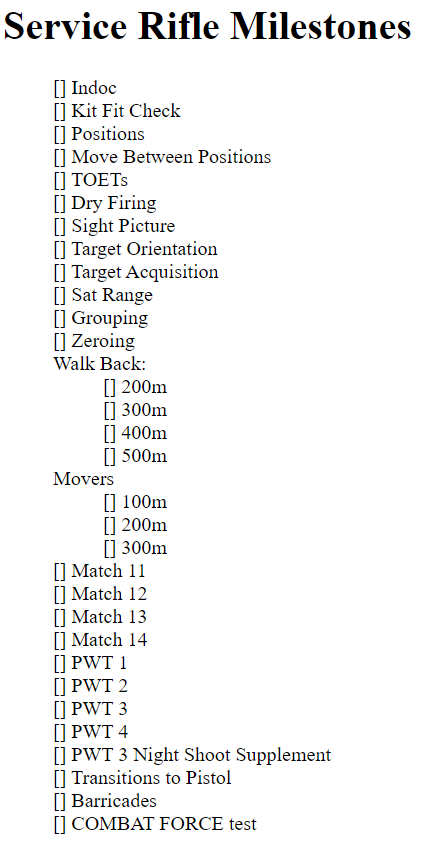 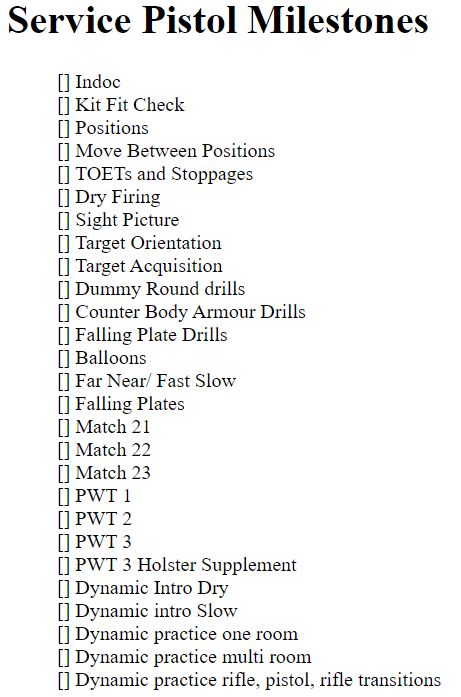 Senior Shooter’s Comments
Questions?
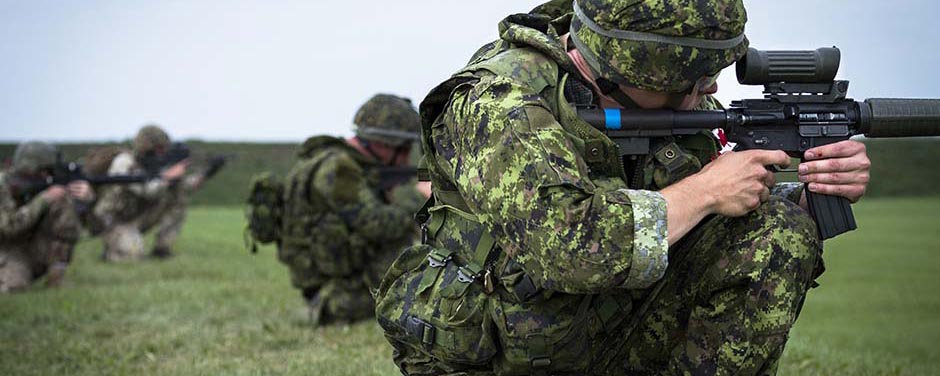